ZOO
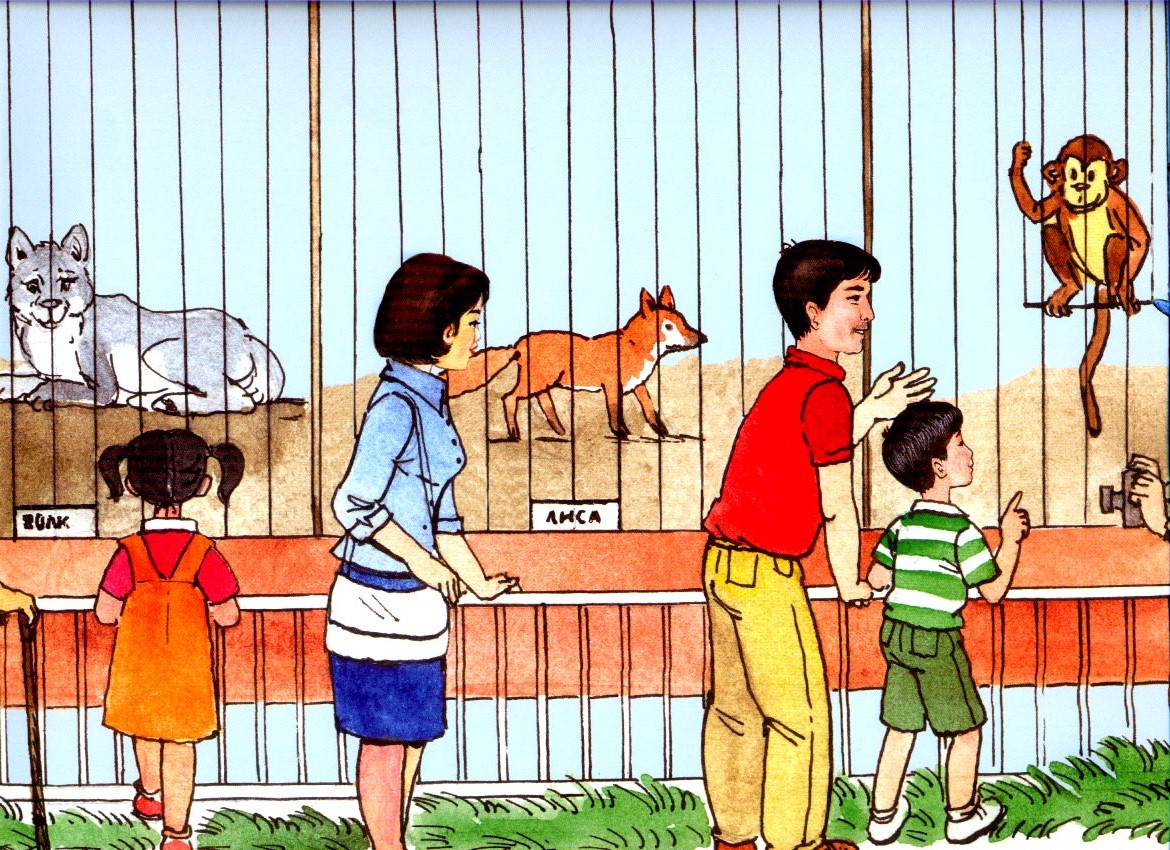 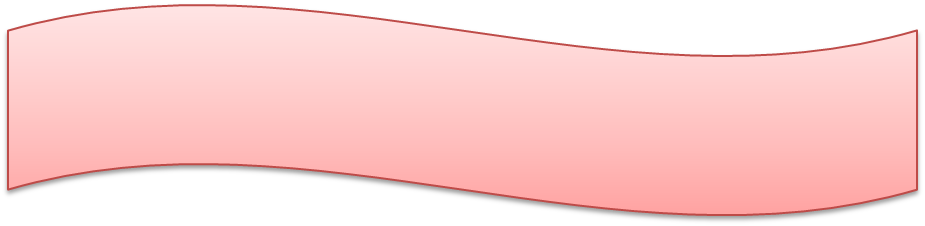 ЗООПАРК
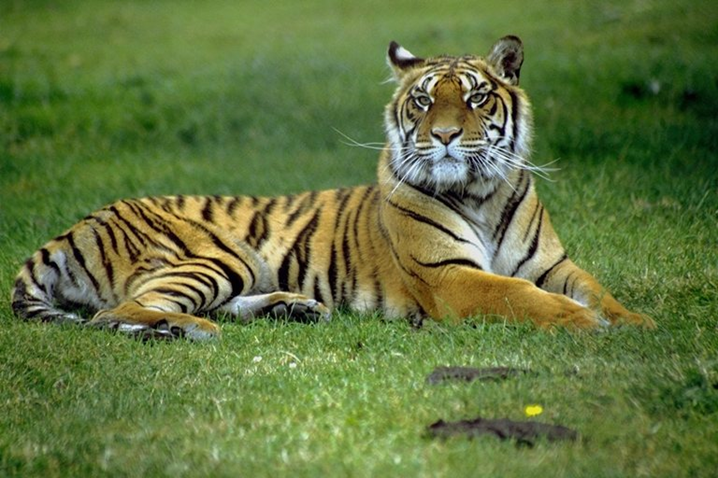 Где увидеть отгадай-ка 
В городе тигренка, tiger,
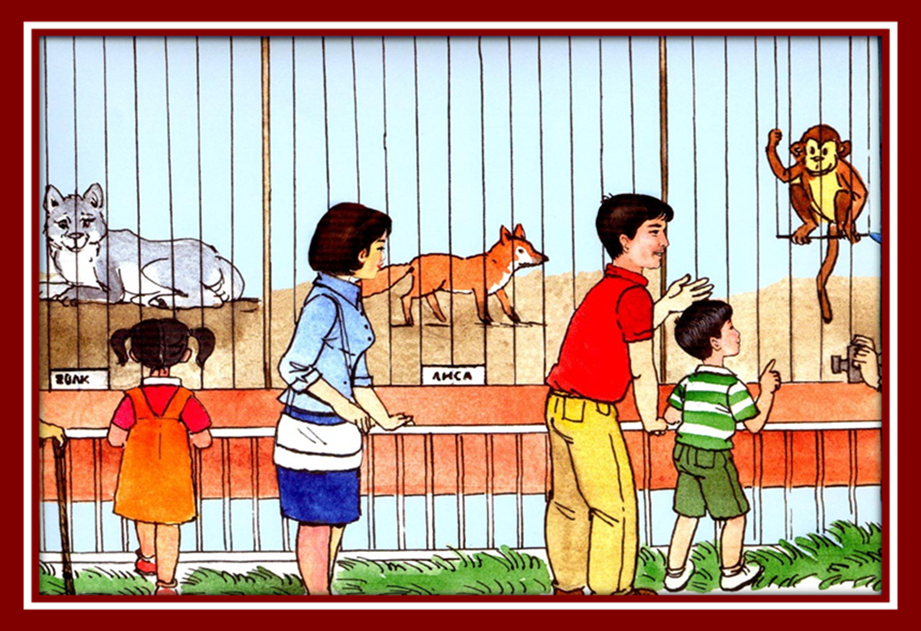 Или горную козу?
Только в зоопарке. Zoo.
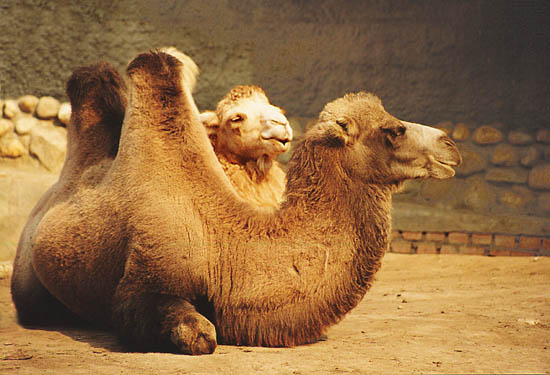 Кто в далеких странах не был,
Здесь найдет верблюда, camel,
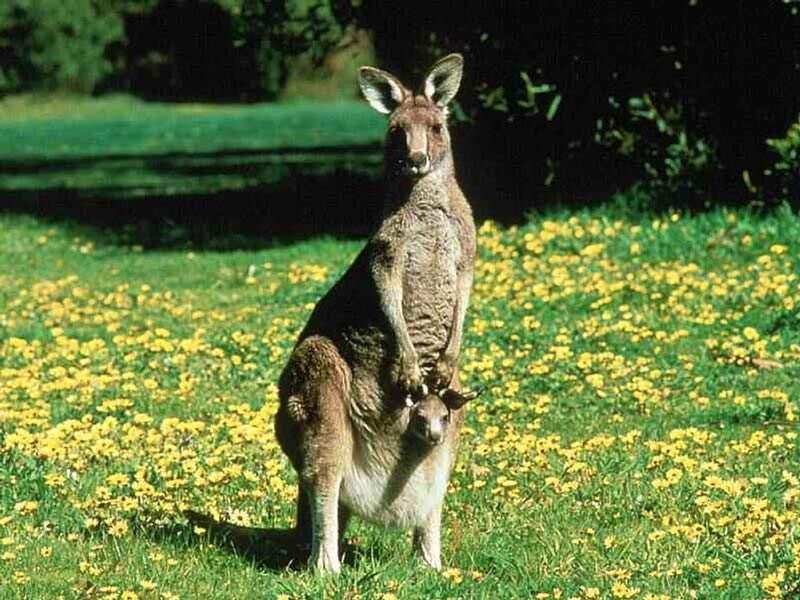 И конечно Крошку Ру
Кенгуренка, kangaroo.
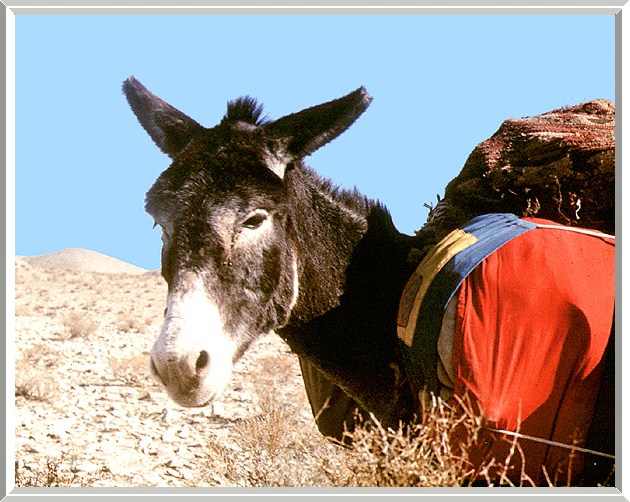 Любят сушки и баранки 
Добродушный ослик, donkey,
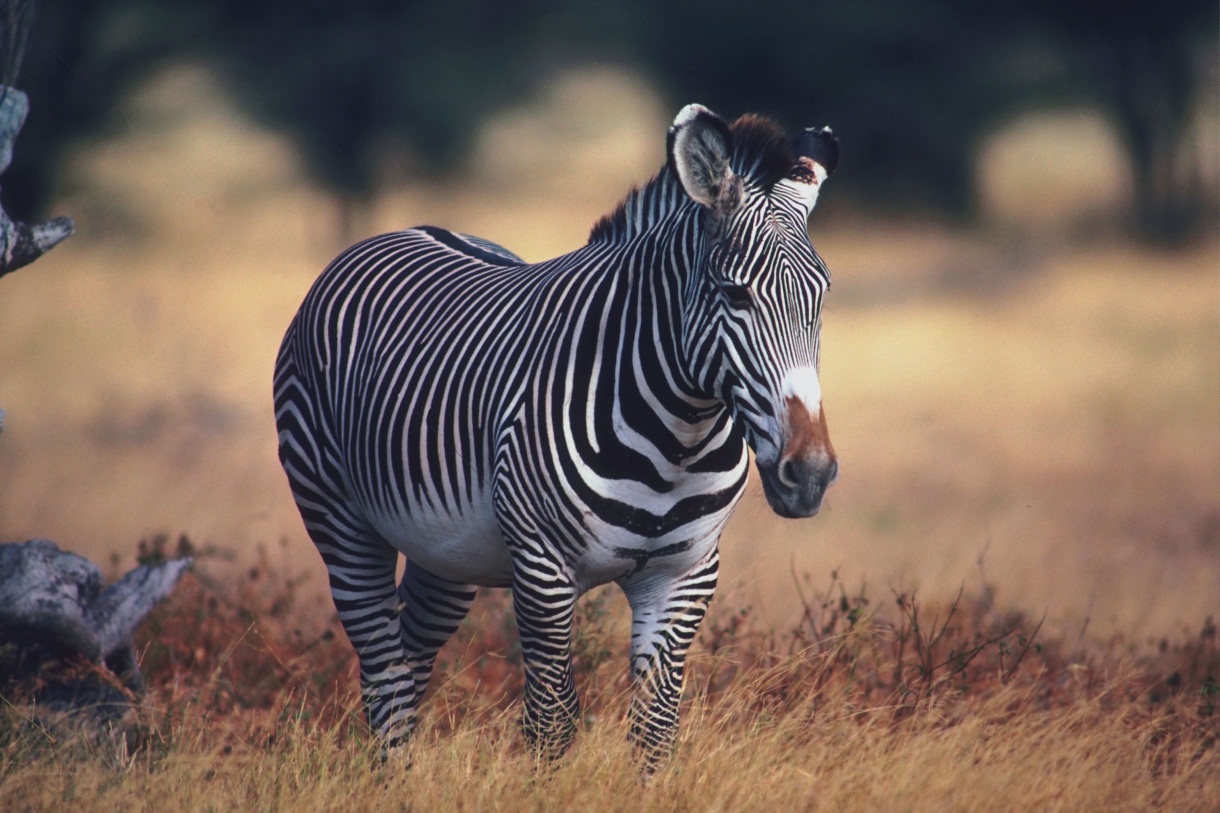 И похожая на тигра 
Вся в полоску зебра, zebra.
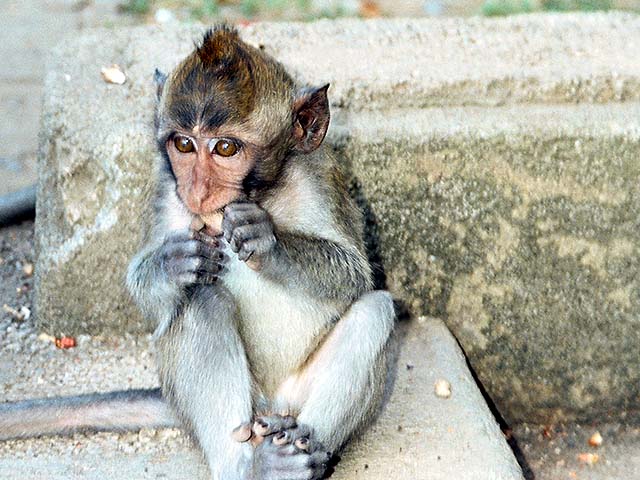 Дал банан я обезьянке. 
Рада обезьянка, monkey.
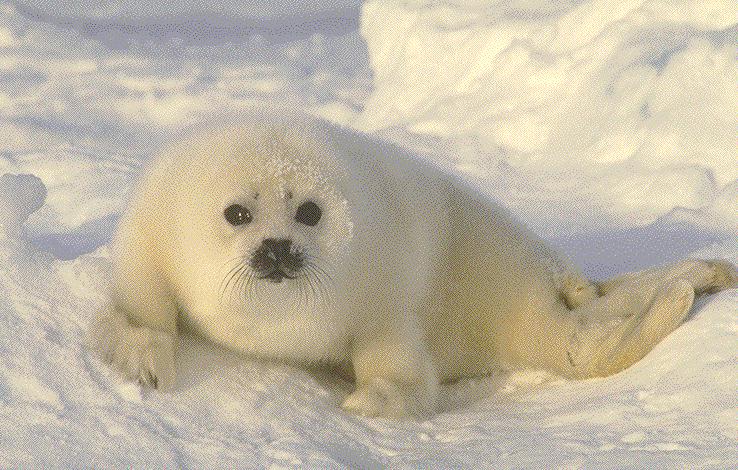 Тут же рыбы попросил
И тюлень обжора, seal.
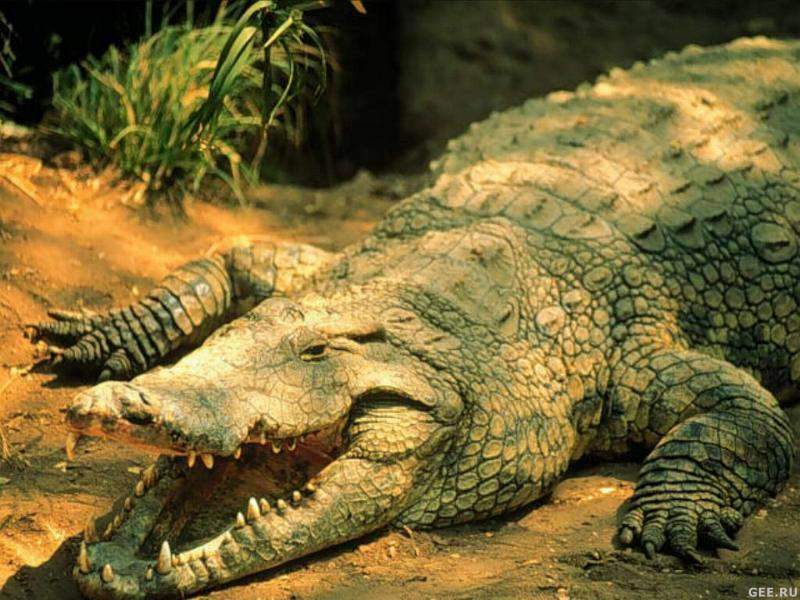 Жаль, чем угостить не знал 
Крокодила, crocodile.
Предложил ему конфету — 
Он обиделся за это.
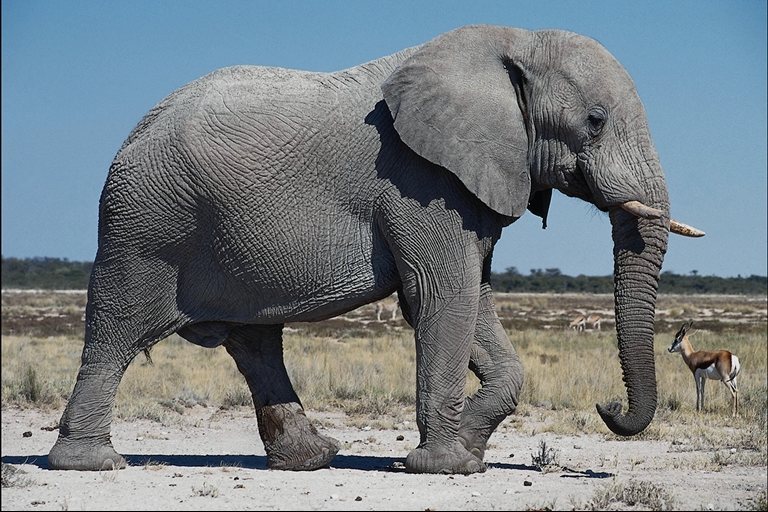 Подходить не велено 
Мне к слоненку, elephant.
Он ужасно озорной:
Обливает всех водой.